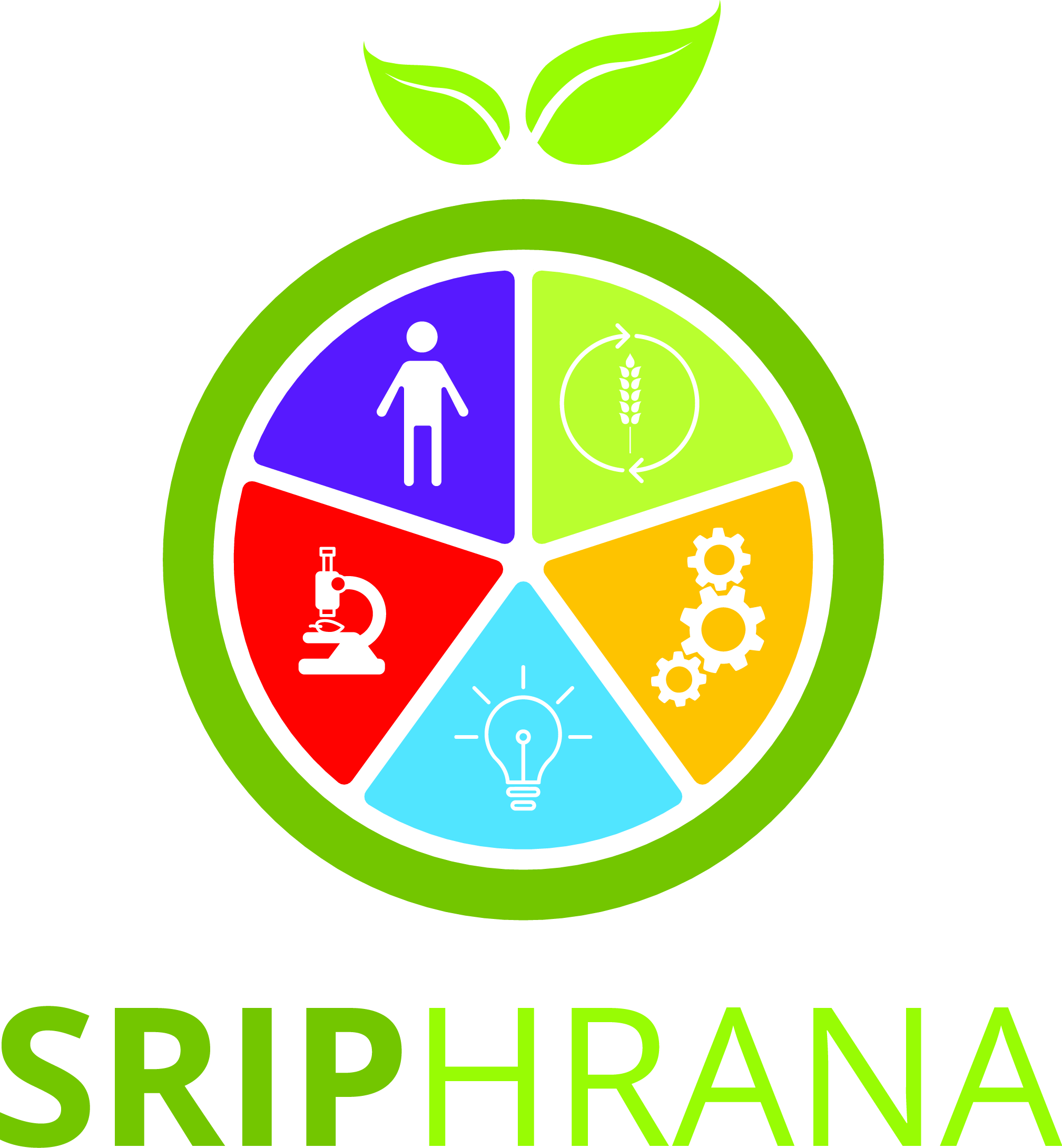 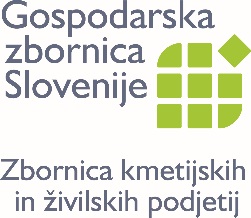 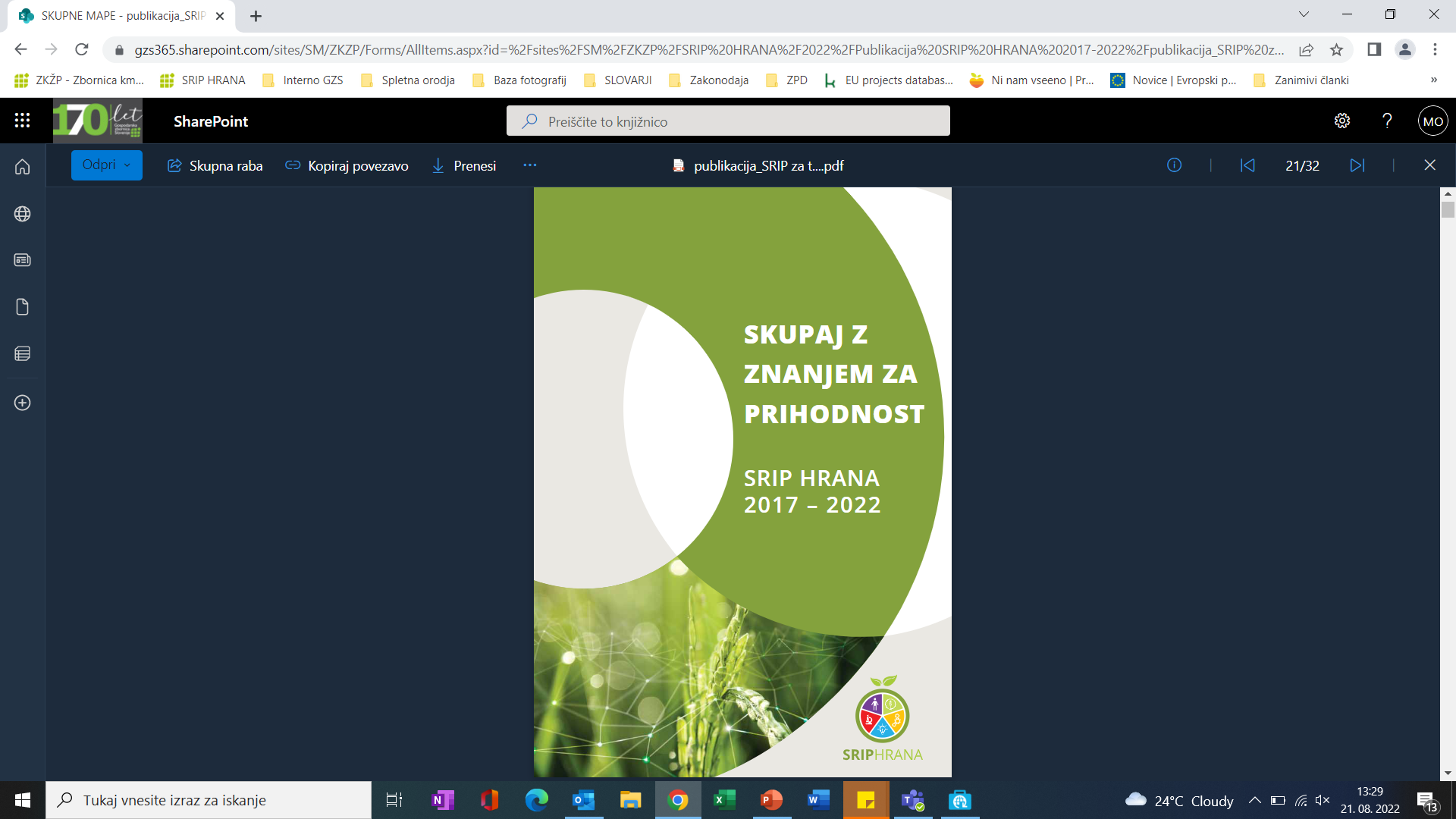 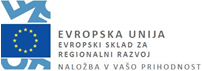 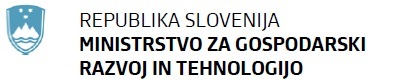 Glavni mejniki SRIP HRANA 2017-2022
dr. Tatjana Zagorc,
GZS-Zbornica kmetijskih in živilskih podjetij,
koordinatorka SRIP HRANA
Naložbo sofinancirata Republika Slovenija in Evropska unija iz Evropskega sklada za regionalni razvoj.
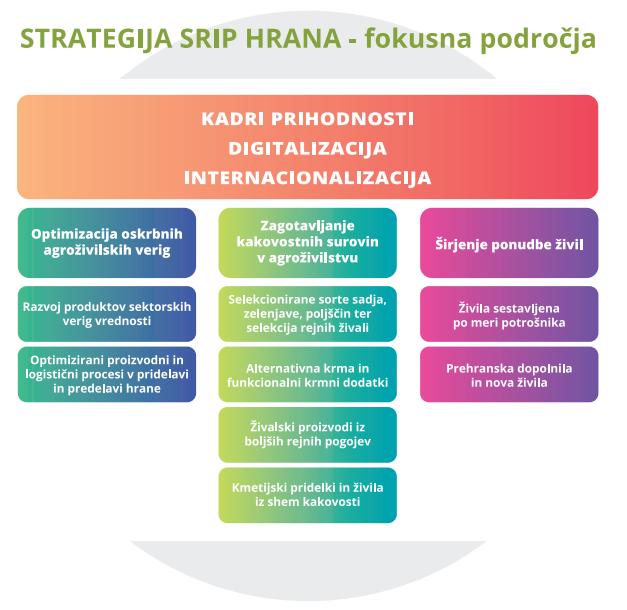 Kompetence in razvoj človeških virov
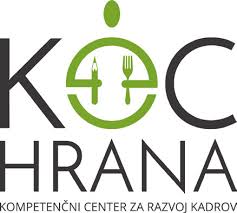 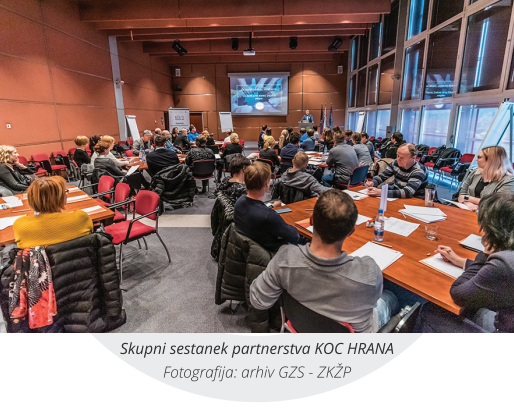 2017-2018
2019-2022
Skupni sestanek partnerstva KOC HRANA
Kompetence in razvoj človeških virov
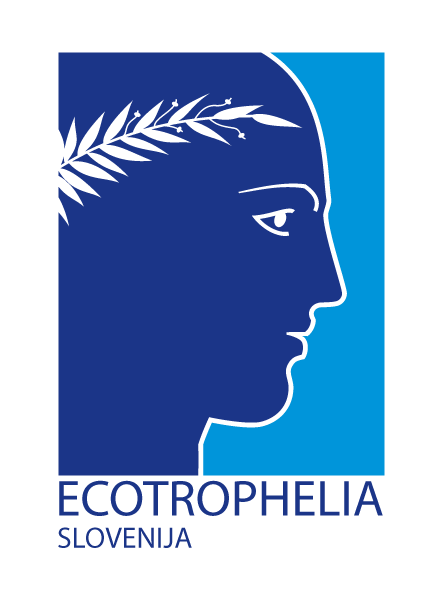 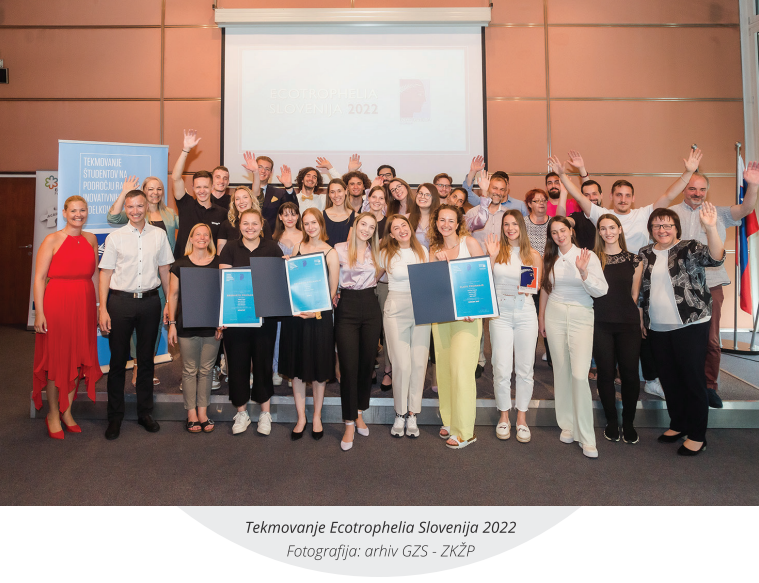 Ecotrophelia Slovenija 2022
Pomen verig vrednosti v agroživilstvu
Žitna veriga
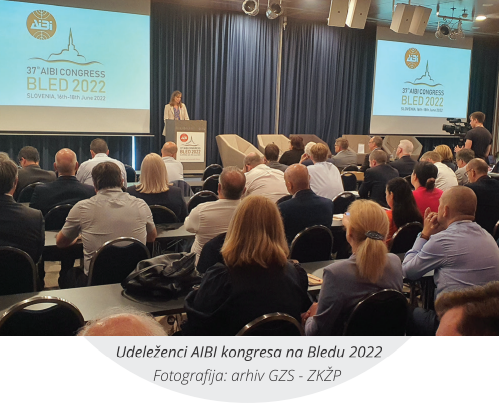 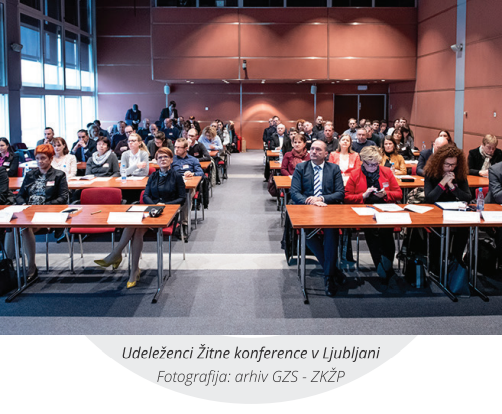 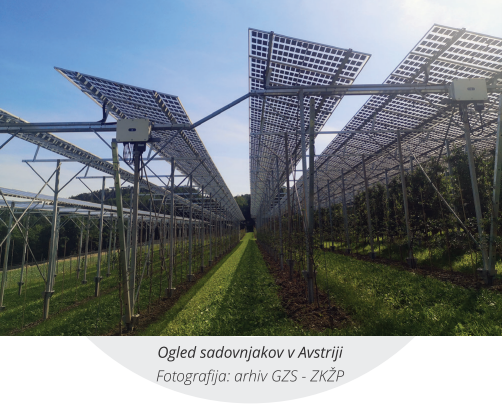 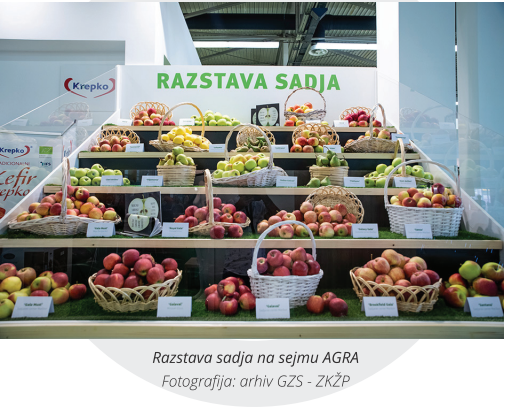 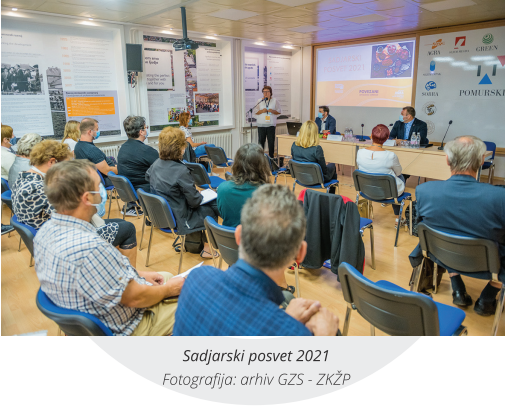 Sadjarska veriga
Mlekarska veriga vrednosti
Mesna veriga vrednosti
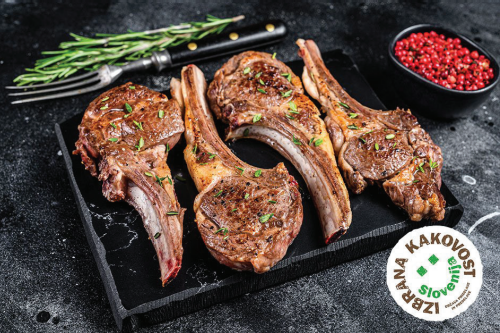 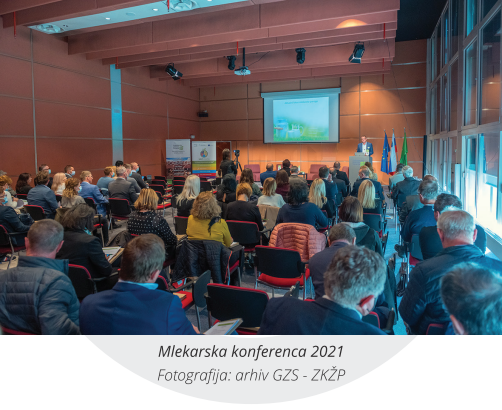 Pivovarska veriga vrednosti
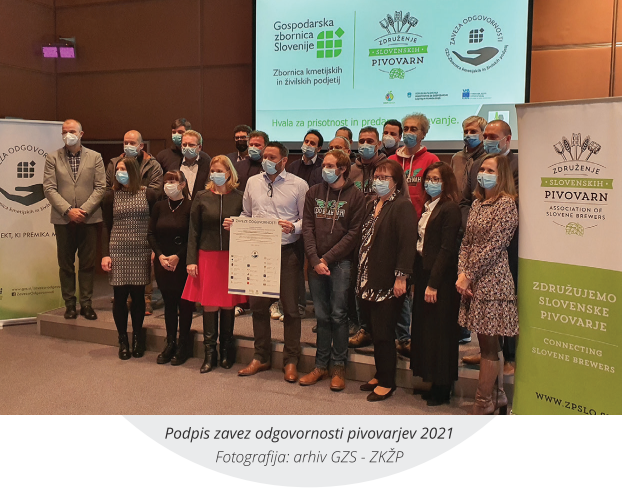 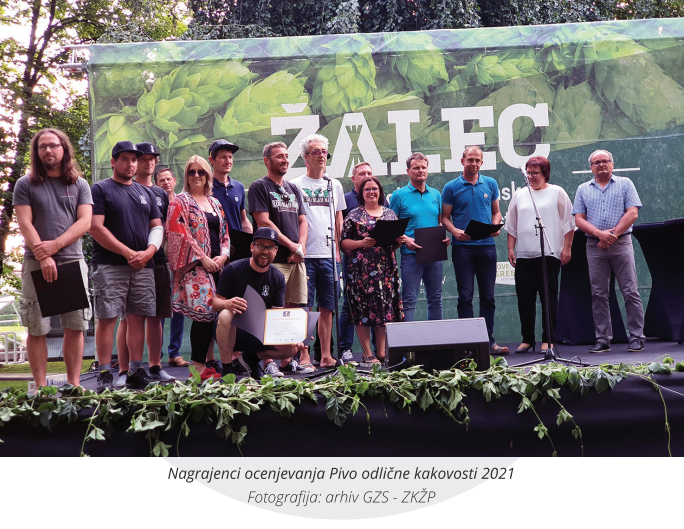 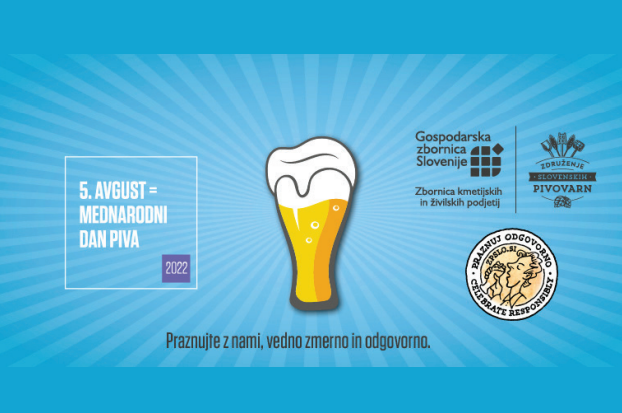 Senzorično ocenjevanje in senzorične raziskave živil
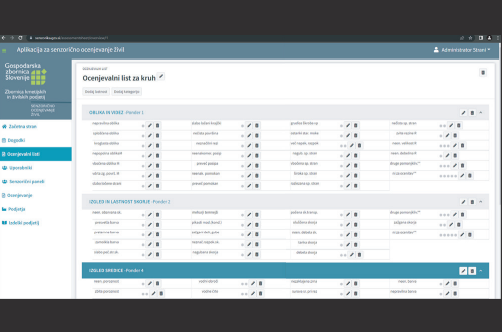 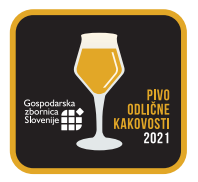 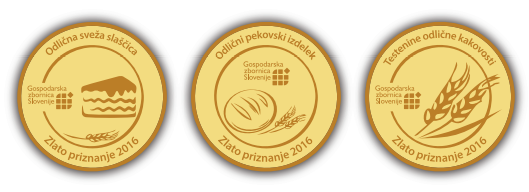 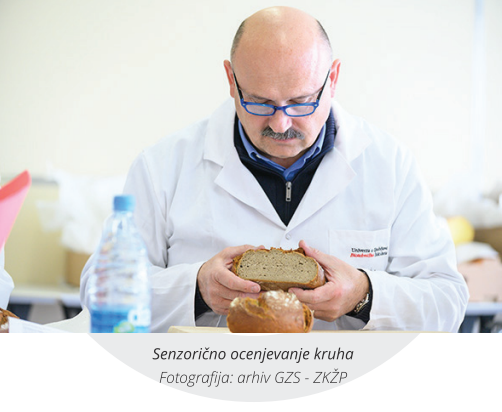 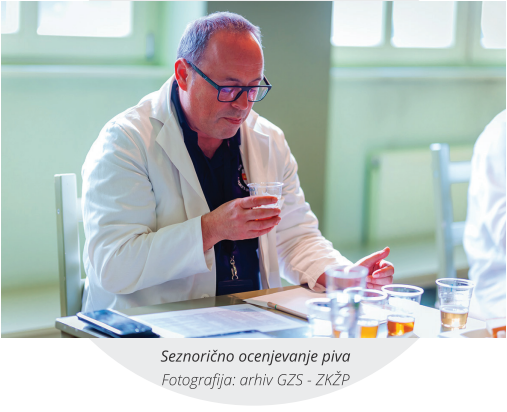 Internacionalizacija in mednarodne aktivnosti SRIP HRANA
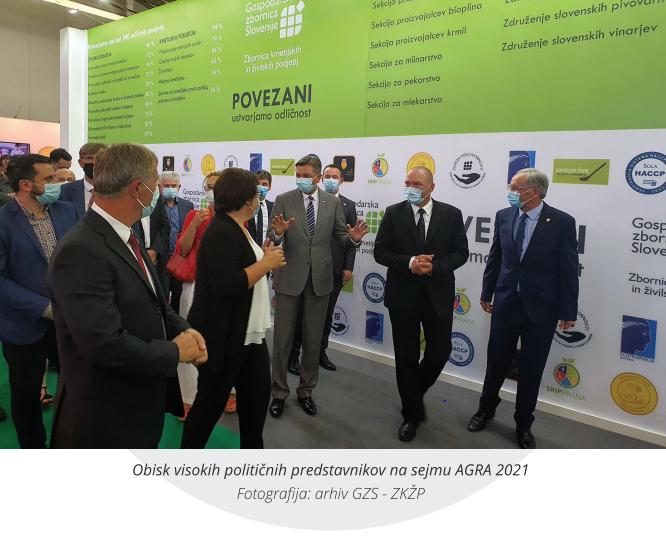 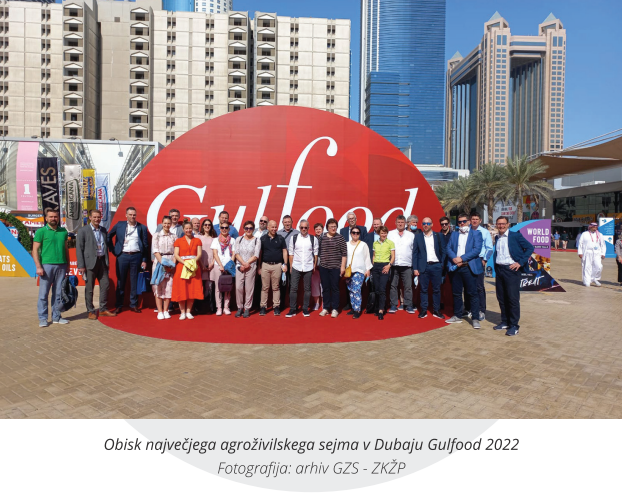 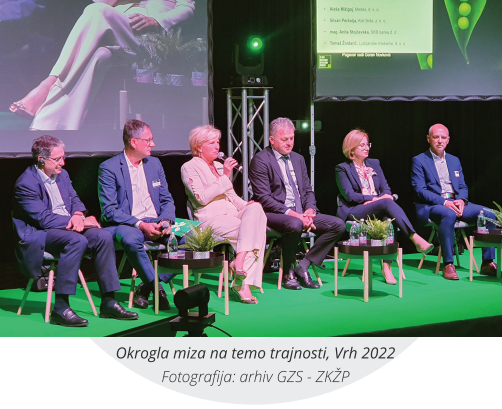 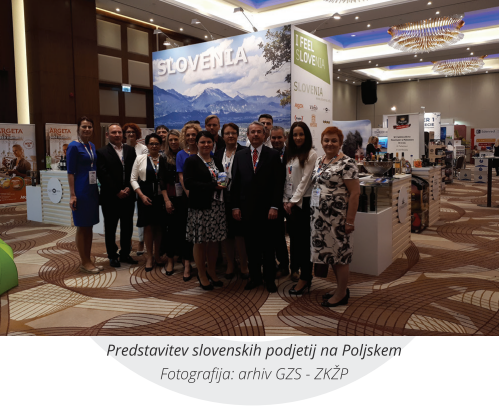 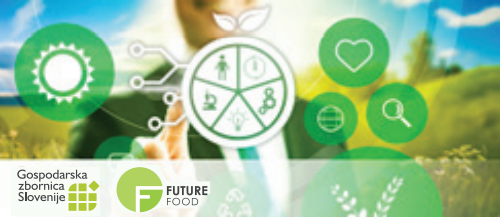 Digitalizacija in inovacije
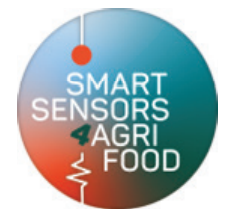 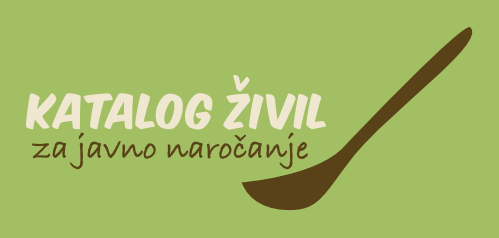 SRIP HRANA v prihodnjih programskih dokumentih
Evropski zeleni dogovor
Strategija EU „od vil do vilic“
Strateški načrt skupne kmetijske politike za obdobje 2023-2027 za Slovenijo
Načrt za okrevanje in odpornost
Evropska kohezijska politika
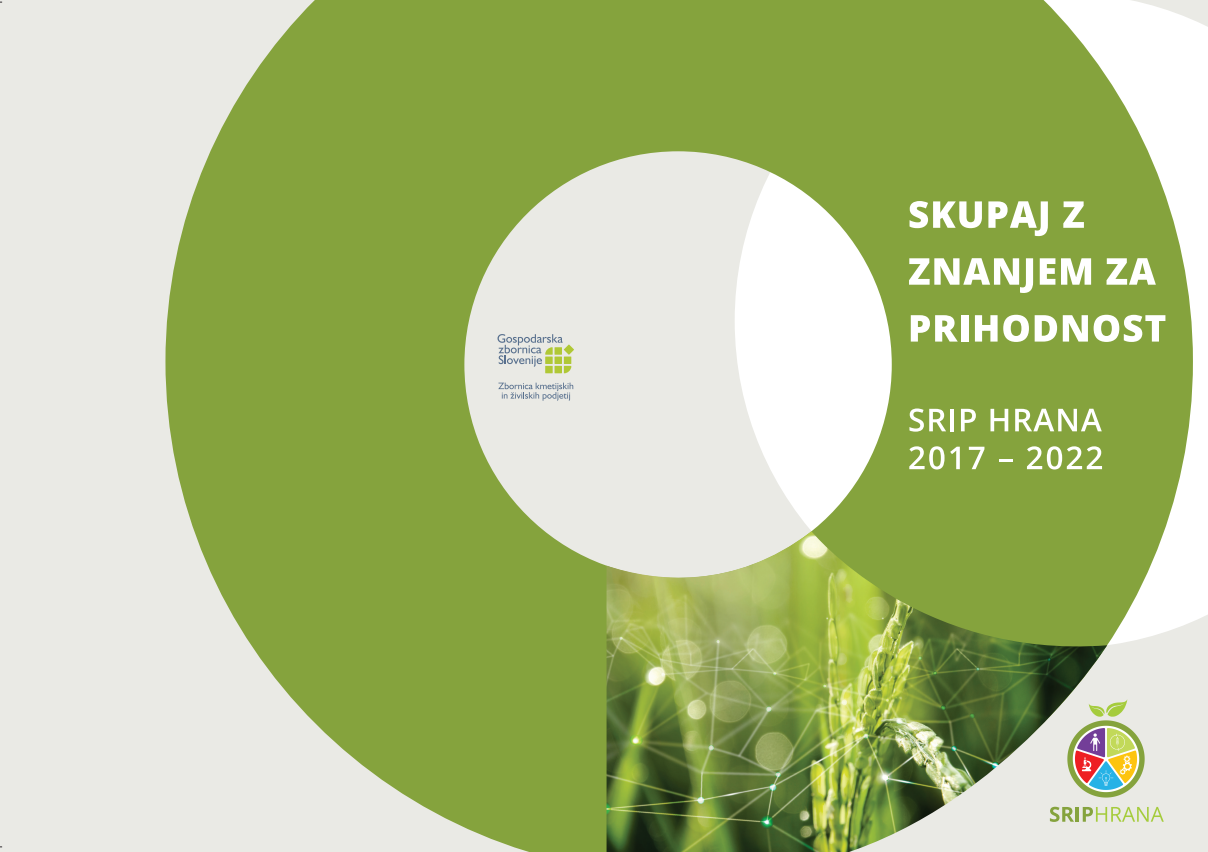